住まいが被害を受けたとき　最初にすること
災害で住まいが被害を受けたときは、あまりのショックに、何から手を付けたらいいか分からなくなるかもしれません。被災者の方々が一日も早く日常の生活を取り戻せるように、行政も様々な支援に動き出します。それらの支援も受けながら、一歩ずつ再建を進めていきましょう。
その支援を受けるためにも、被害状況を写真で撮るようお願いします。
玄関
家の被害状況を写真で記録しましょう
片付けや修理の前に、家の被害状況を写真に撮って保存しておきましょう。市町村から罹災証明書を取得して支援を受ける際や、保険会社に損害保険を請求する際などに、たいへん役に立ちます。
ポイントは、家の外と中の写真を撮ることです。
押入
リビング
家の外の写真の撮り方
家の中の写真の撮り方
和室
カメラ・スマホなどでなるべく４方向から撮るようにしましょう。

浸水した場合は、浸水の深さがわかるように撮りましょう。
　　※メジャーなどをあてて「引き」と「寄り」の
        写真を撮ると、被害の大きさが良くわか
        ります。
家の中の被害状況写真は、
　　    ①被災した部屋ごとの全景写真
　　　 ②被害箇所の「寄り」の写真
       を撮影しましょう。
台所
＜想定される撮影箇所＞
　　内壁、床、窓、出入口、サッシ、襖、
　　障子、システムキッチン、洗面台、
　　便器、ユニットバス　など
＜イメージ図＞
★被害を受けた部屋・箇所は全て撮影しましょう。
②被害を受けた箇所の全体が
わかるように
①被災した部屋ごとに全景を撮影
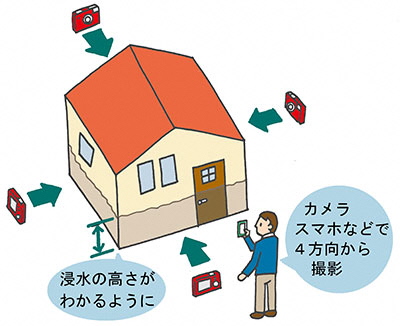 浸水の高さが
わかるように
カメラ
スマホなどで
４方向から
撮影
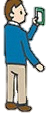 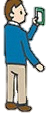 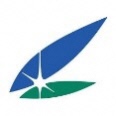 内閣府・大阪府・泉佐野市